Criterion 1: Mission
Wednesday, October 18, 2023
Melissa Ramirez, Director of Institutional EffectivenessDoug Mead, Director of Institutional Research
HLC Criteria for Accreditation
Mission
Integrity: Ethical and Responsible Conduct
Teaching and Learning: Quality, Resources and Support
Teaching and Learning: Evaluation and Improvement
Resources, Planning and Institutional Effectiveness
Each Criterion has Core Components and Sub-Components
[Speaker Notes: MR]
Criterion 1. Mission
The institution’s mission is clear and articulated publicly; it guides the institution’s operations.
[Speaker Notes: DM]
Criterion 1. Mission Core Components
1.A. The institution’s mission is articulated publicly and operationalized throughout the institution.
1.B. The institution’s mission demonstrates commitment to the public good.
1.C. The institution provides opportunities for civic engagement in a diverse, multicultural society and globally connected world, as appropriate within its mission and for the constituencies it serves.
[Speaker Notes: DM]
How is the Mission Connected?
Resources, Planning, and Institutional Effectiveness
Integrity: Ethical & Responsible Conduct
Mission
Teaching & Learning: Evaluation and Improvement
Teaching & Learning: Quality, Resources and Support
TSCC’s Mission, Vision and Core Values
Mission
 To provide the highest quality education and training to our students, faculty, staff and community
Vision
Be the model for academic excellence, student-focused service and community engagement.
Core Values
Teamwork
Excellence
Respect
Responsibility
Accountability
Ask Yourself
Is the institution’s mission understood broadly?
Where is the mission statement located?
When and how was the mission developed (the process)? Who was involved, had input?
How did students, faculty, staff and community members become aware of it?
Where is the mission published?
How is the mission reviewed? When? How often? Who is involved in the review to ensure it still fits the purpose for existence?
How does your office, department, or division contribute to TSCC’s mission, vision and core values?
What decisions show your major interest is serving society?
How Can You Help?
Attend Upcoming HLC Information Sessions
Reflect on the Things We Have Done at TSCC in the Past 5 Years
Be Ready to Share Your Reflections
If you don’t know the answer, there is no need to make an answer or guess. It’s okay to say, “I don’t know”.
Remember, this is an opportunity to Tell Our Story – Who we are and what we do!
[Speaker Notes: Opportunity for improvement
Demonstrate our strengths and accomplishments]
[Speaker Notes: Upcoming HLC Information Sessions – Please let us know if you’re unable to attend. We can schedule an alternative time to meet.]
What’s Next
Become familiar with TSCC’s Preparing for the HLC visit web page: https://www.terra.edu/about_us/accreditation/hlc_visit.php
Criterion One will be available for campus input: November 1, 2023
Take a moment to review TSCC’s website 
Next HLC Information Session: Wednesday, November 8, 2023
Student Opinion Survey 
Three Months Prior to the Visit: Email Notification
Two Months Prior to the Visit: Share Survey Link
One Month Prior to  the Visit: HLC provides results to the institution
[Speaker Notes: Website – please take a moment to review the website to ensure the information we are providing is update to date and accurate. Submit a Marketing Request Ticket to make changes to the website.]
Recap from last HLC Information Session:
TSCC follows the Open Pathway Accreditation Cycle
Our Quality Initiative Focused on: Program Learning Outcomes and Co-Curricular Assessment
Areas for improvement from last site visit: Institutional Policies and Procedures, Institutional Research, and Outcomes Assessment
Our Comprehensive Site Visit: March 25-26, 2024
What happens during an HLC Site Visit:
Peer review team visits campus
Open forum sessions 
Federal Compliance Review
Reviews Assurance Argument
Peer review team issues final recommendation to the Institutional Actions Council (IAC).
[Speaker Notes: A quick recap from last month’s session:Terra State follows the Open Pathway which is a 10 year accreditation cycle.As a requirement from the Open Pathway, we must submit a QI project. TSCC participated in the HLC Assessment Academy as part of their QI project. Our project focused on Program Learning Outcome an Co-Curricular Assessment.
Areas of Improvement from our last site visit: IR, Policies and Procedures]
Questions?
[Speaker Notes: Any questions regarding Criterion 1 Mission?Aha slides – Spin the Wheel Game]
Group Discussion!
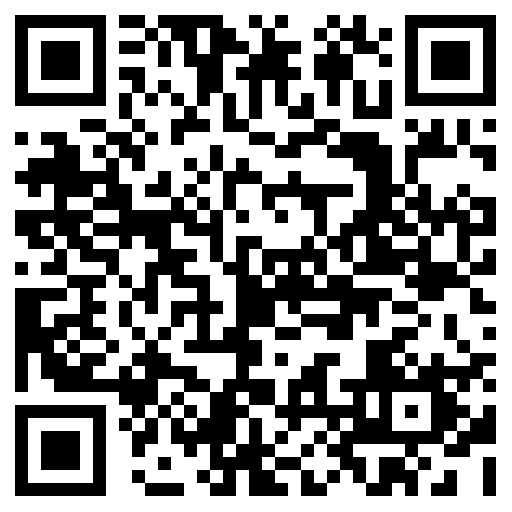 https://ahaslides.com/CRITERION1